Stars, Galaxies, and the Universe
Learning Objectives:
Recall our cosmic address.
Describe the life cycle of stars.
Explain how our understanding of the Universe has changed over time.
Our Cosmic Address
Write down your house address (optional)
City
Country
Planet 
Planetary System
Galaxy
Universe
London
United Kingdom
Earth
Solar System
Milky Way
THE Universe!
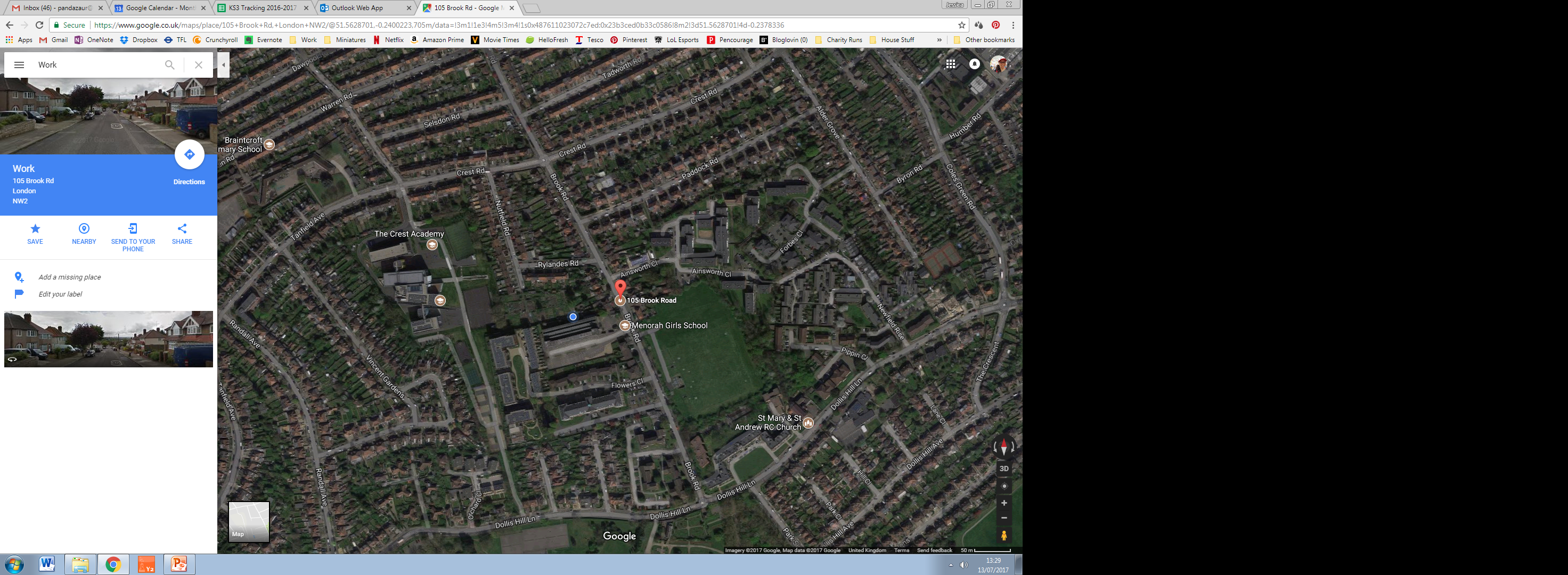 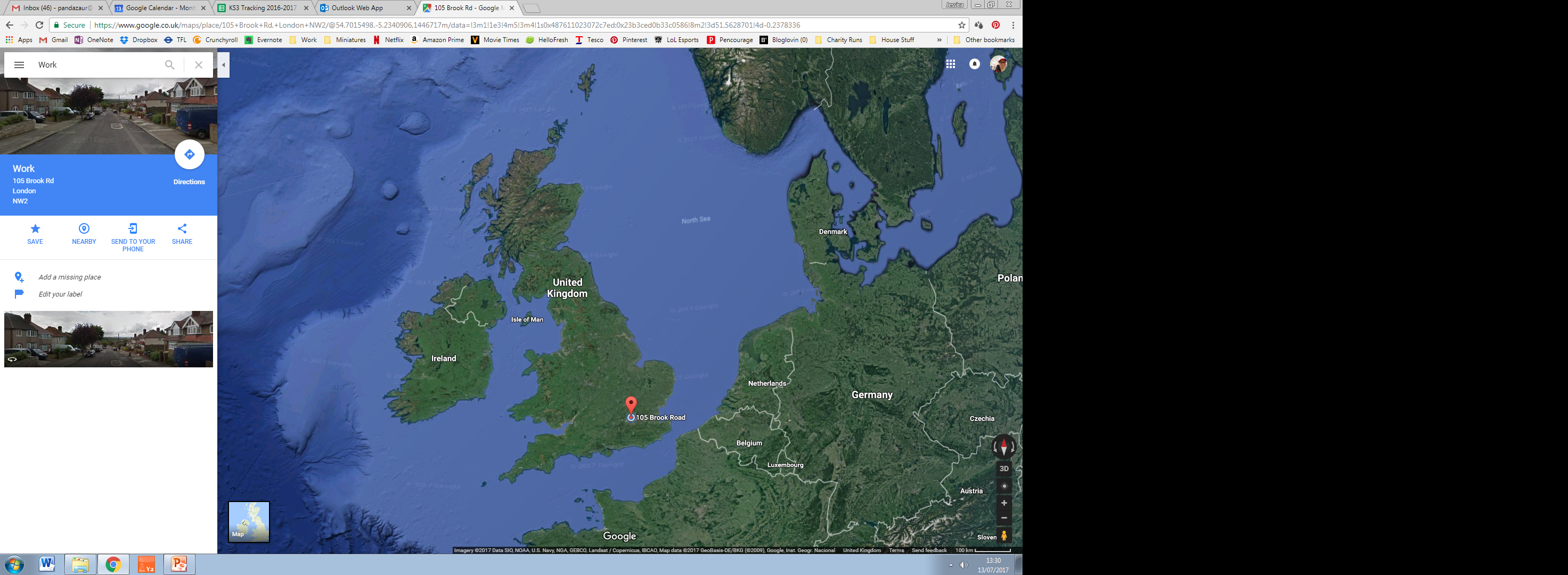 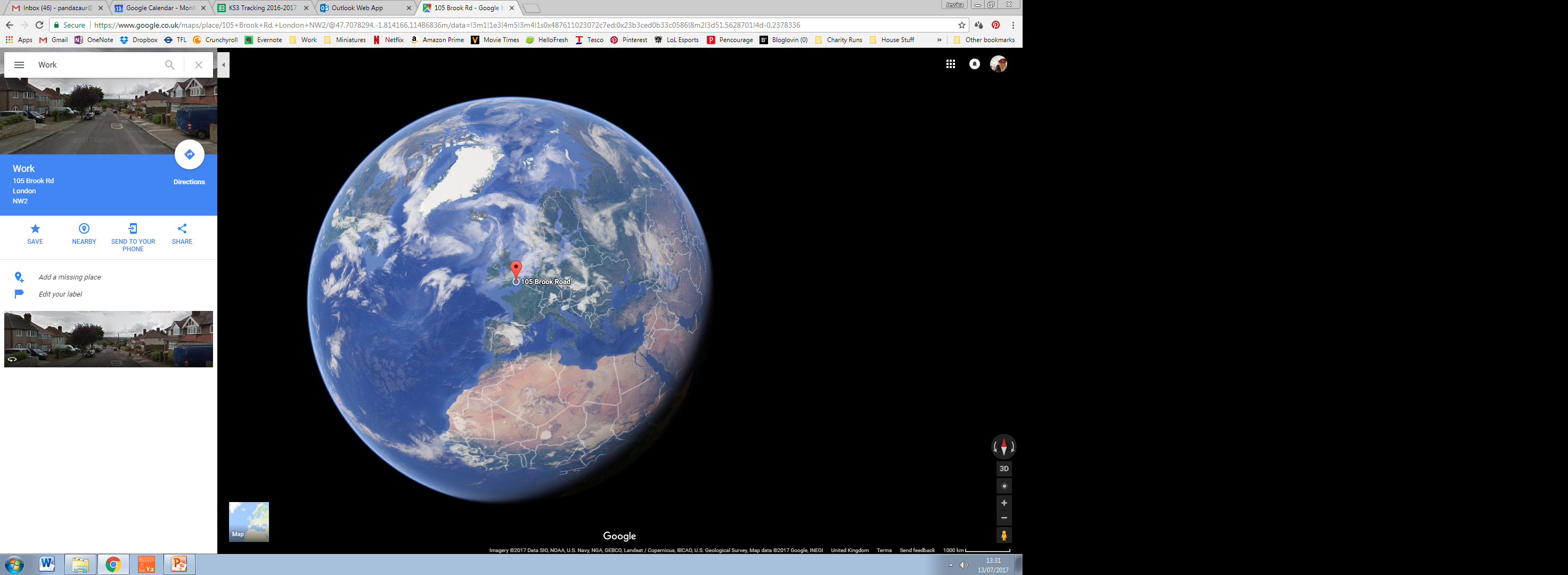 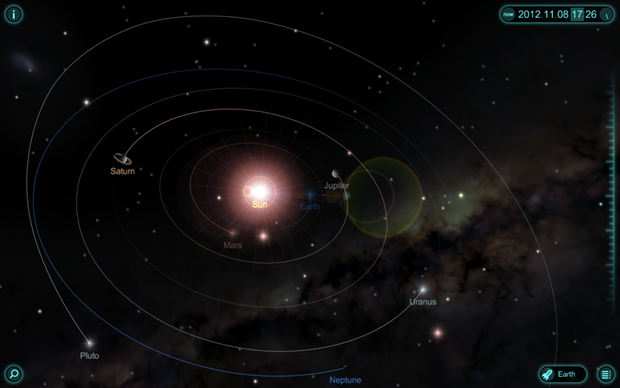 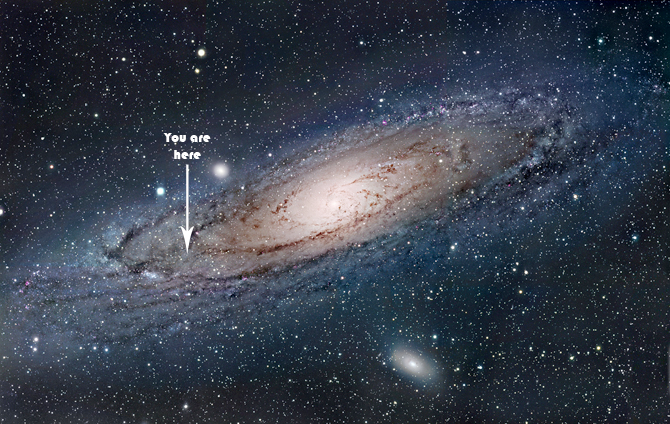 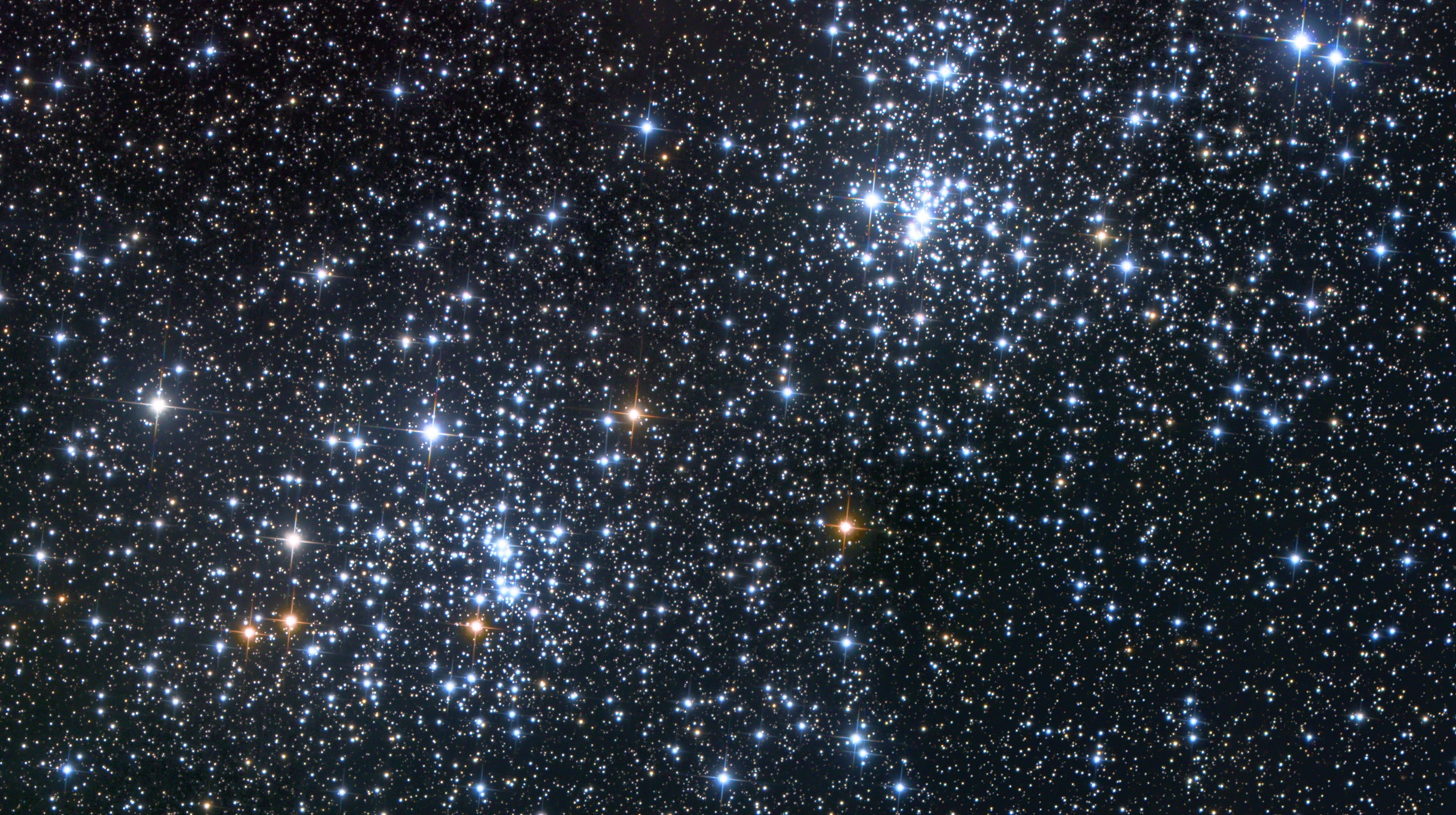 [Speaker Notes: Each one of these points of light is actually a whole galaxy of stars]
https://www.youtube.com/watch?v=0fKBhvDjuy0
[Speaker Notes: Powers of Ten video showing the scale of the universe]
Key Terms
Planet
Planetary System
Star
Galaxy
Universe
Planets and Planetary Systems
A planet is a large object orbiting around a star.

A planetary system is made up of a star and the planets that orbit it.

Our planetary system is called the Solar System because our star, the Sun, is called Sol.
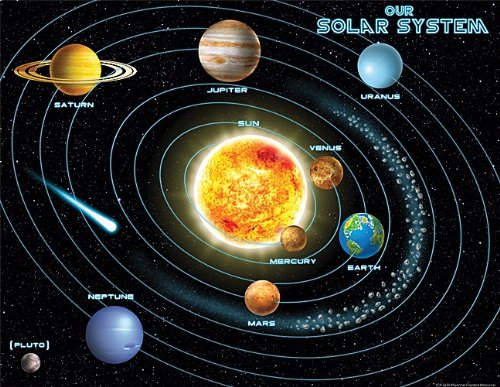 Other Planetary Systems
There are other planetary systems made up of other stars and the planets orbiting them.
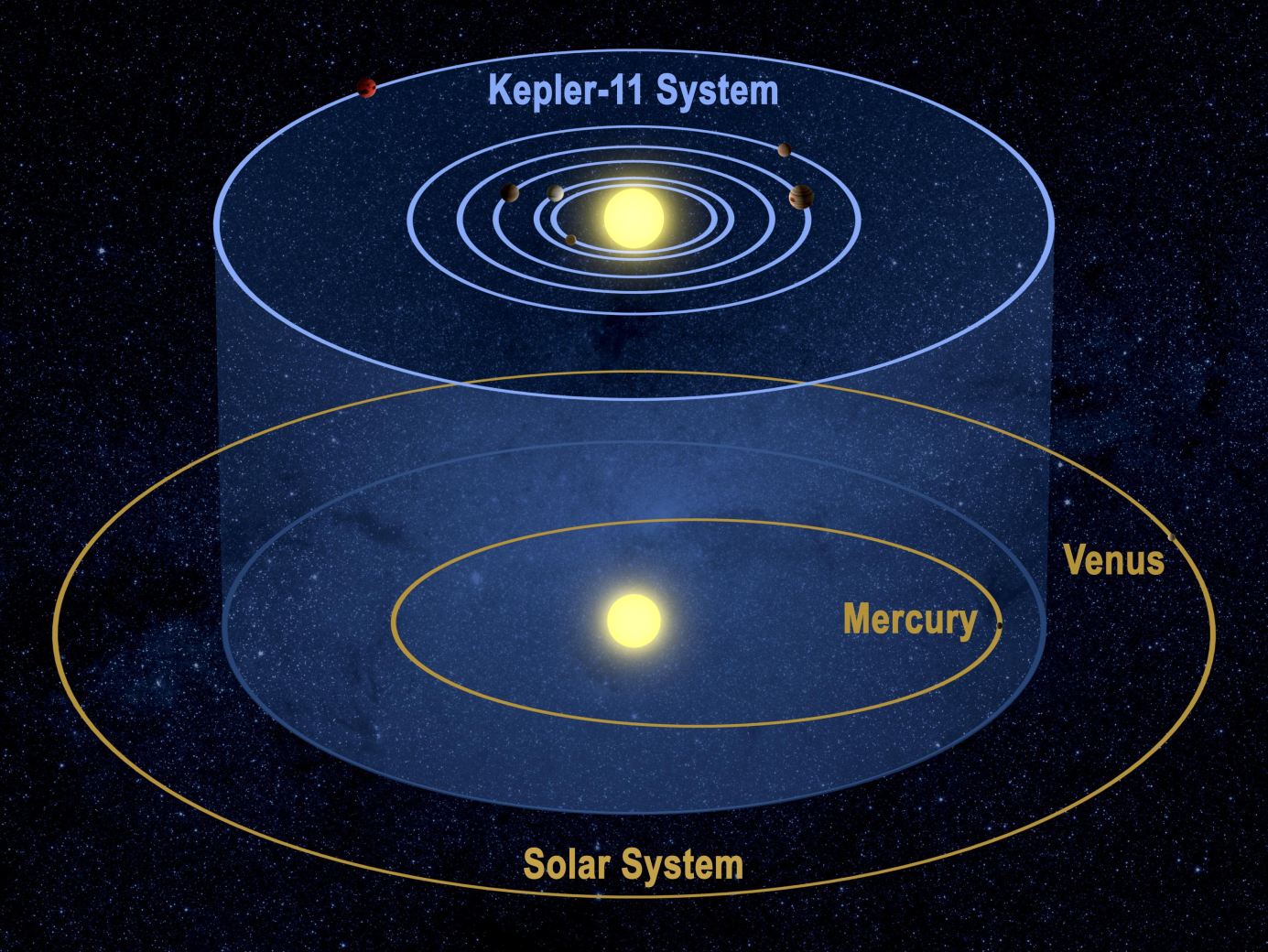 Stars
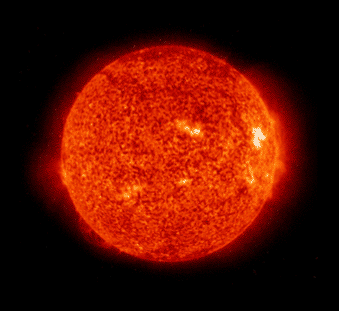 A star is a giant, hot ball of gas giving out large amounts of heat and light.

Our Sun is only one average sized star, it only appears big because it is very close to us.
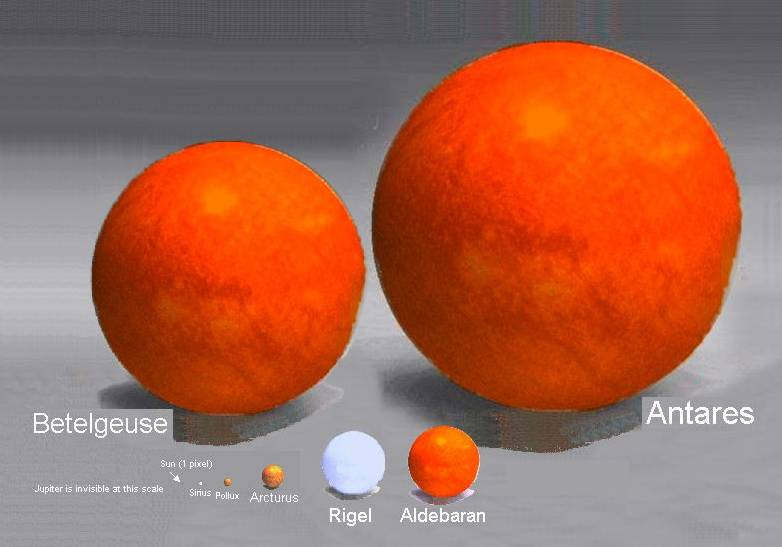 Galaxies
A galaxy is a group of stars.

Our galaxy is called the Milky Way and is a spiral galaxy.

Our Sun is only one star in the outer arm of the Milky Way.
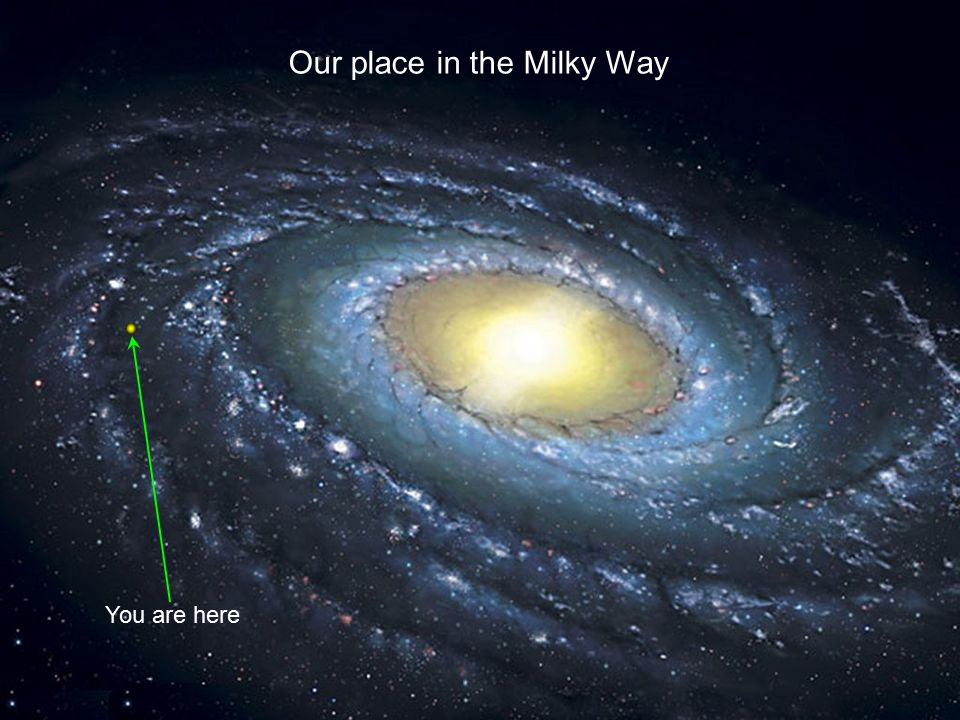 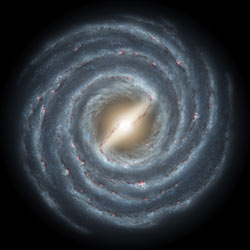 Other Galaxies
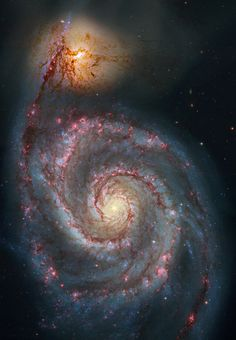 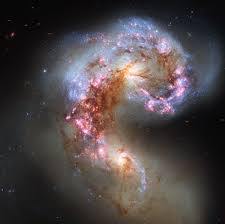 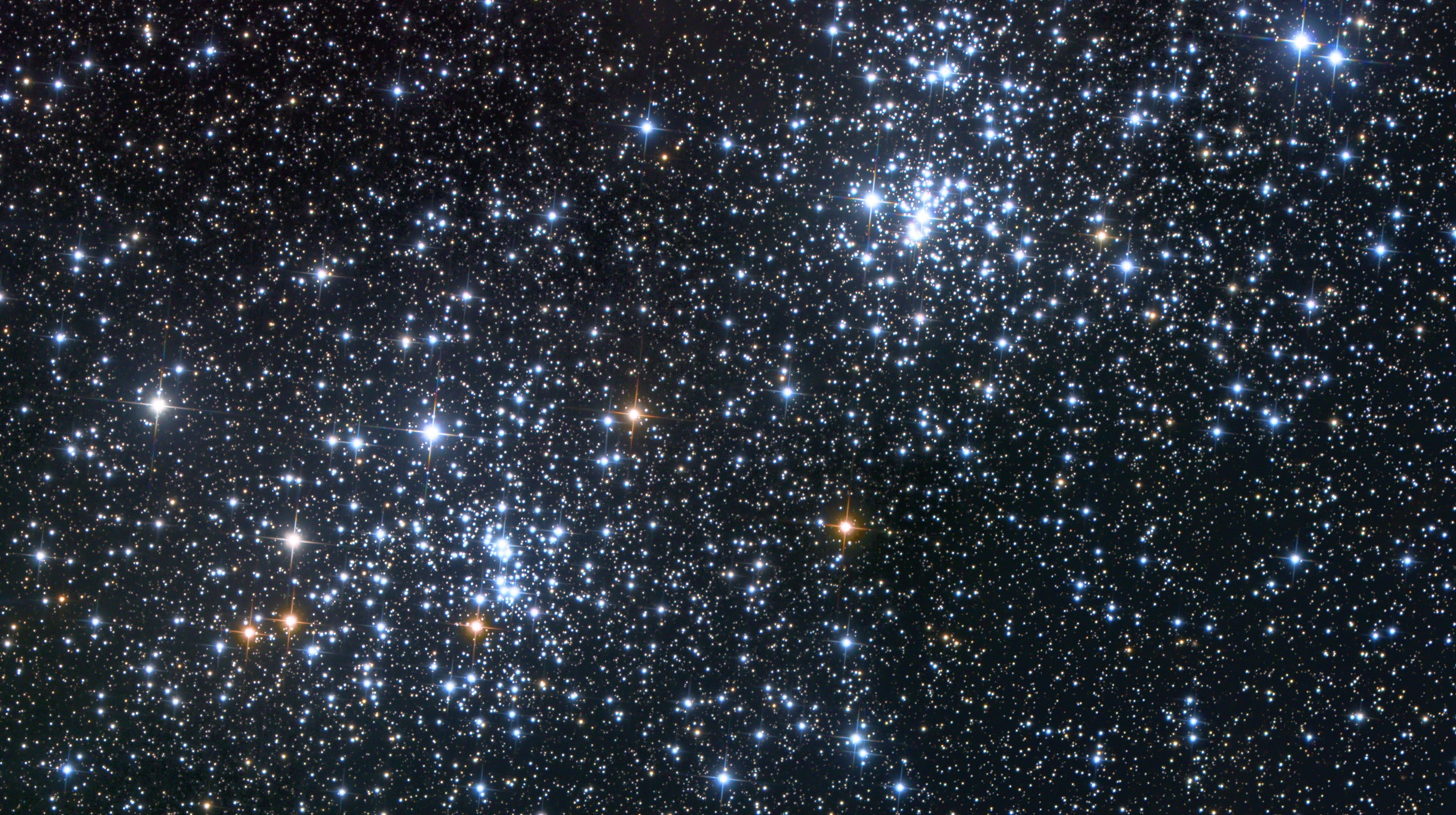 The Universe
The Universe is the name for everything in space as a whole (everything that exists!).

As far as we know, there is only one universe.

Scientists sometimes use the term “observable universe” because there might be other things that exist but that we are unable to observe them.
The Life Cycle of Stars
Stars are always being created and destroyed.
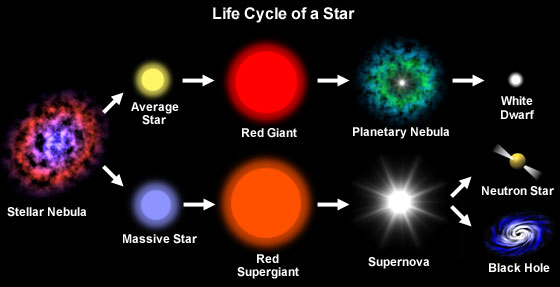 [Speaker Notes: Our sun is 4.5 billion years old]
Nebulas
All stars start out as nebulas.
A nebula is a cloud of dust and gas.
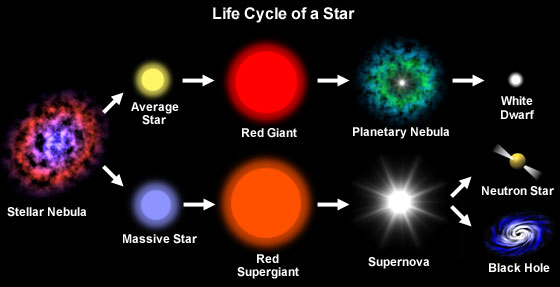 Nebulas
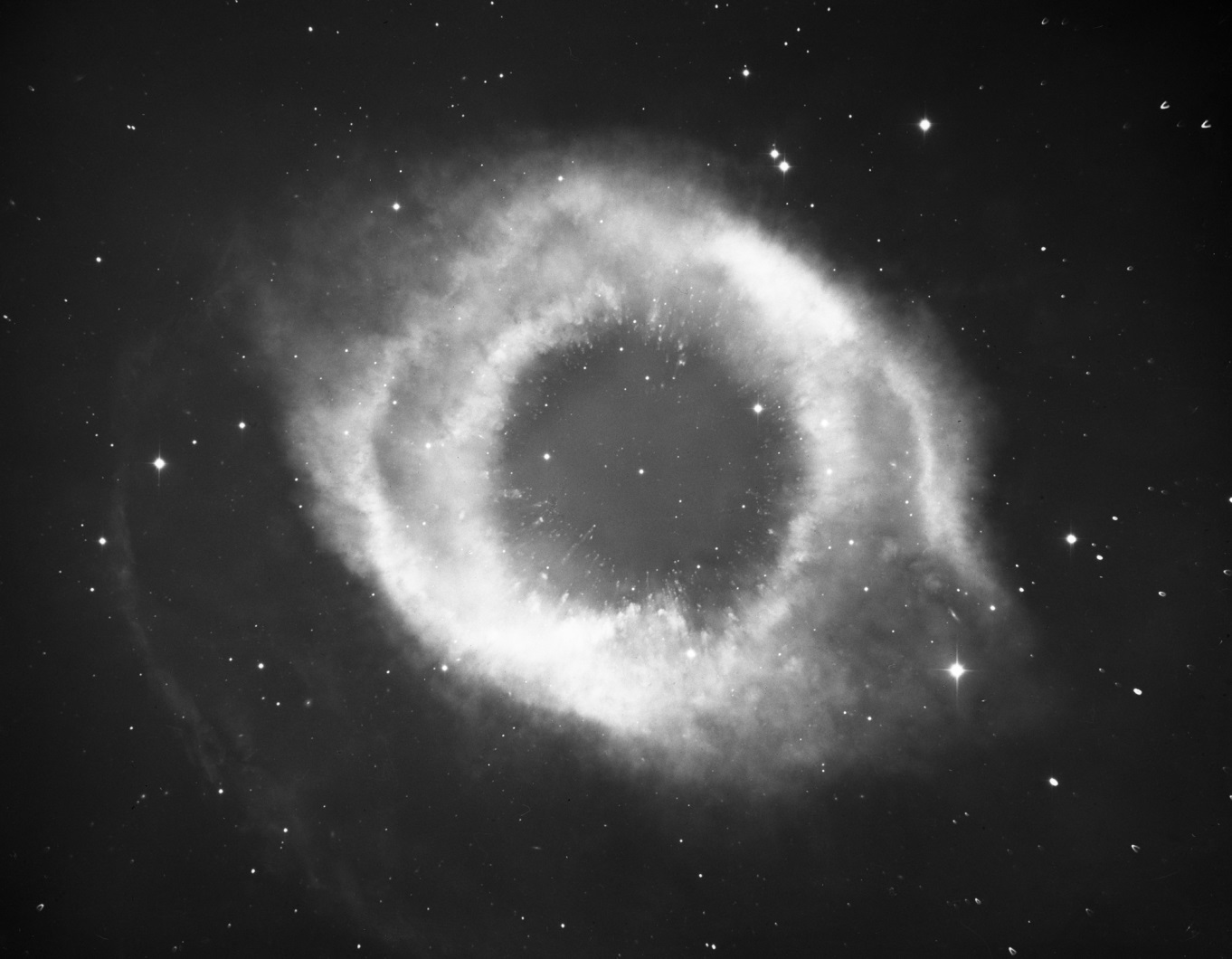 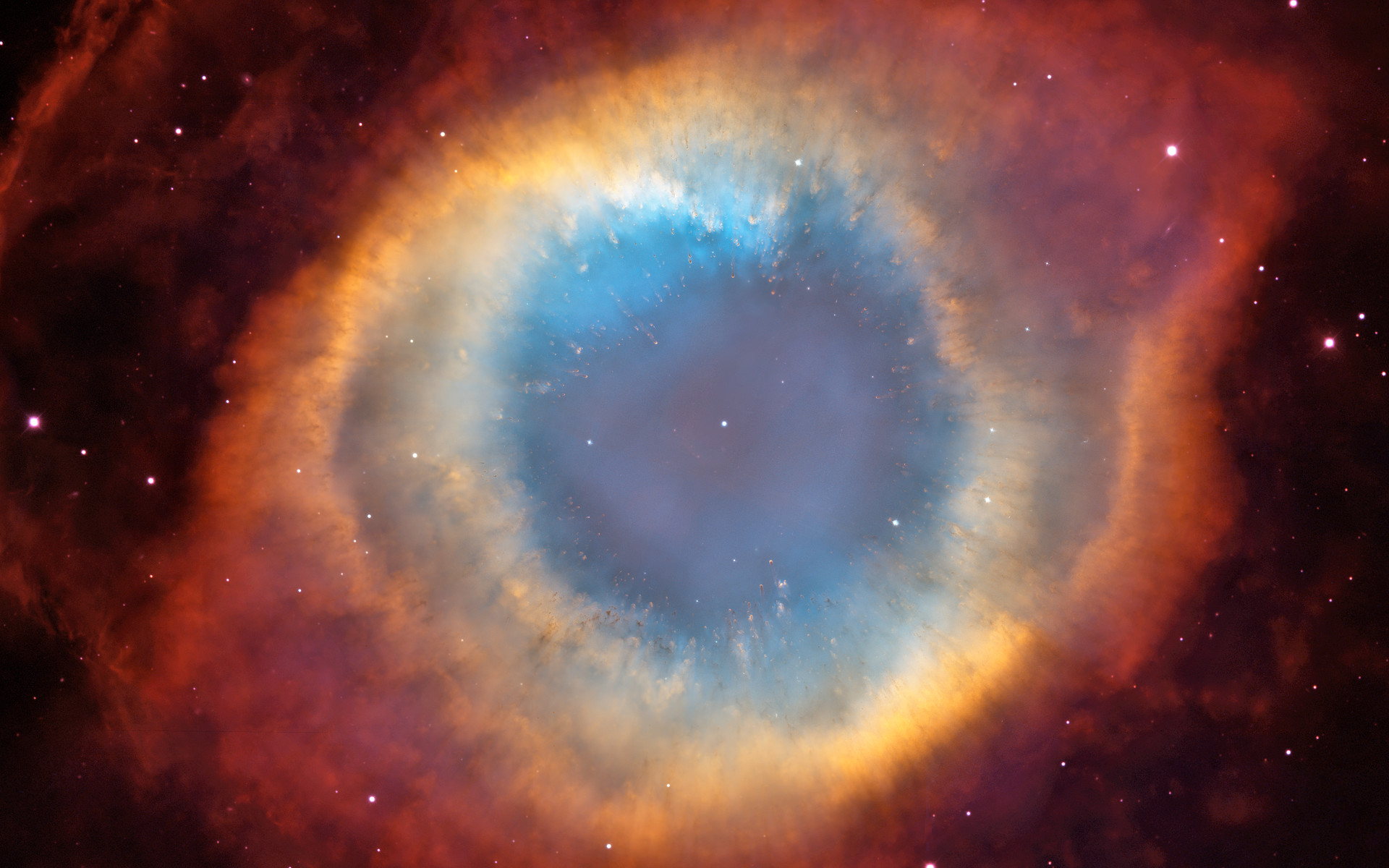 [Speaker Notes: Helix nebula]
Nebulas
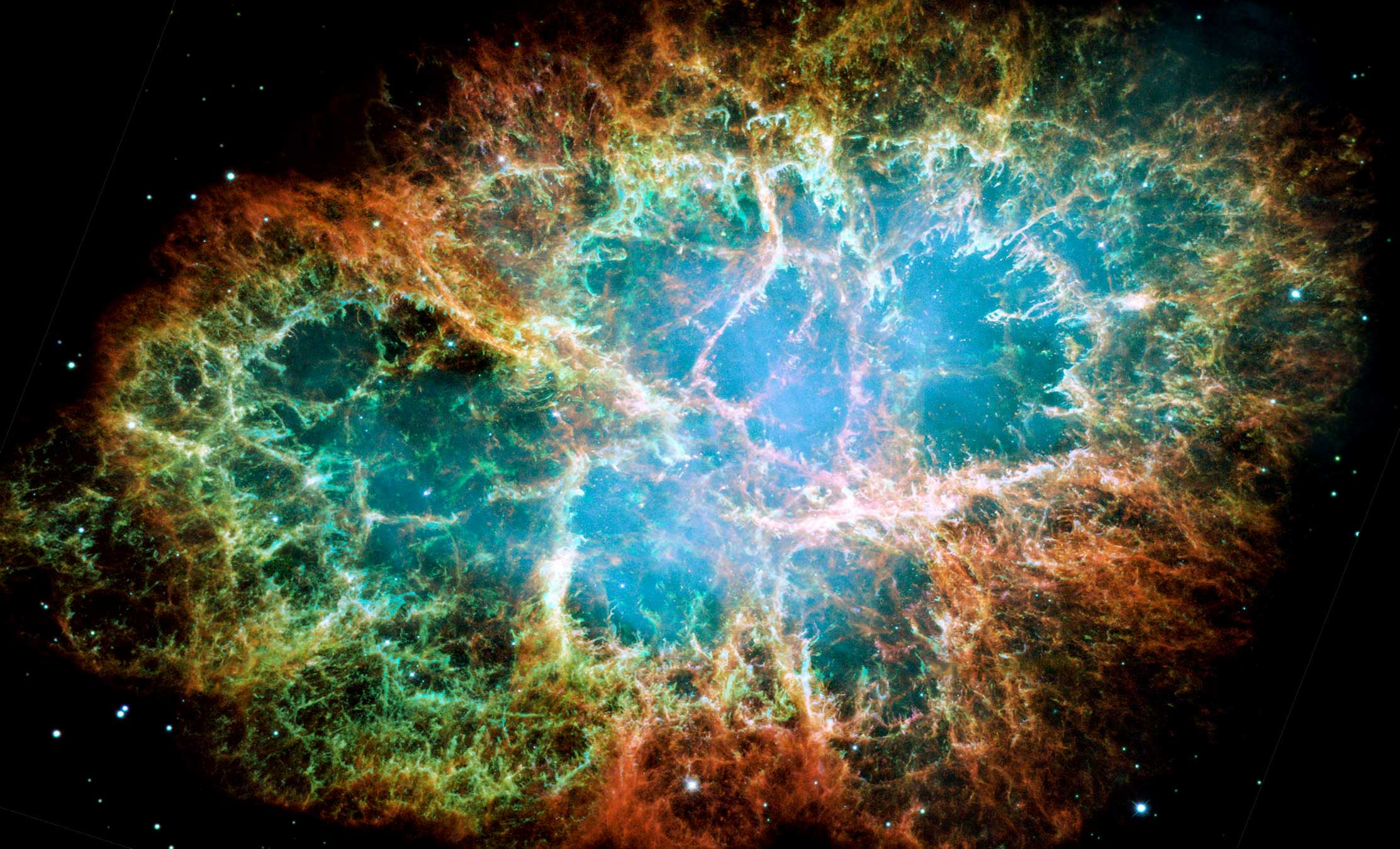 [Speaker Notes: Crab nebula]
Nebulas
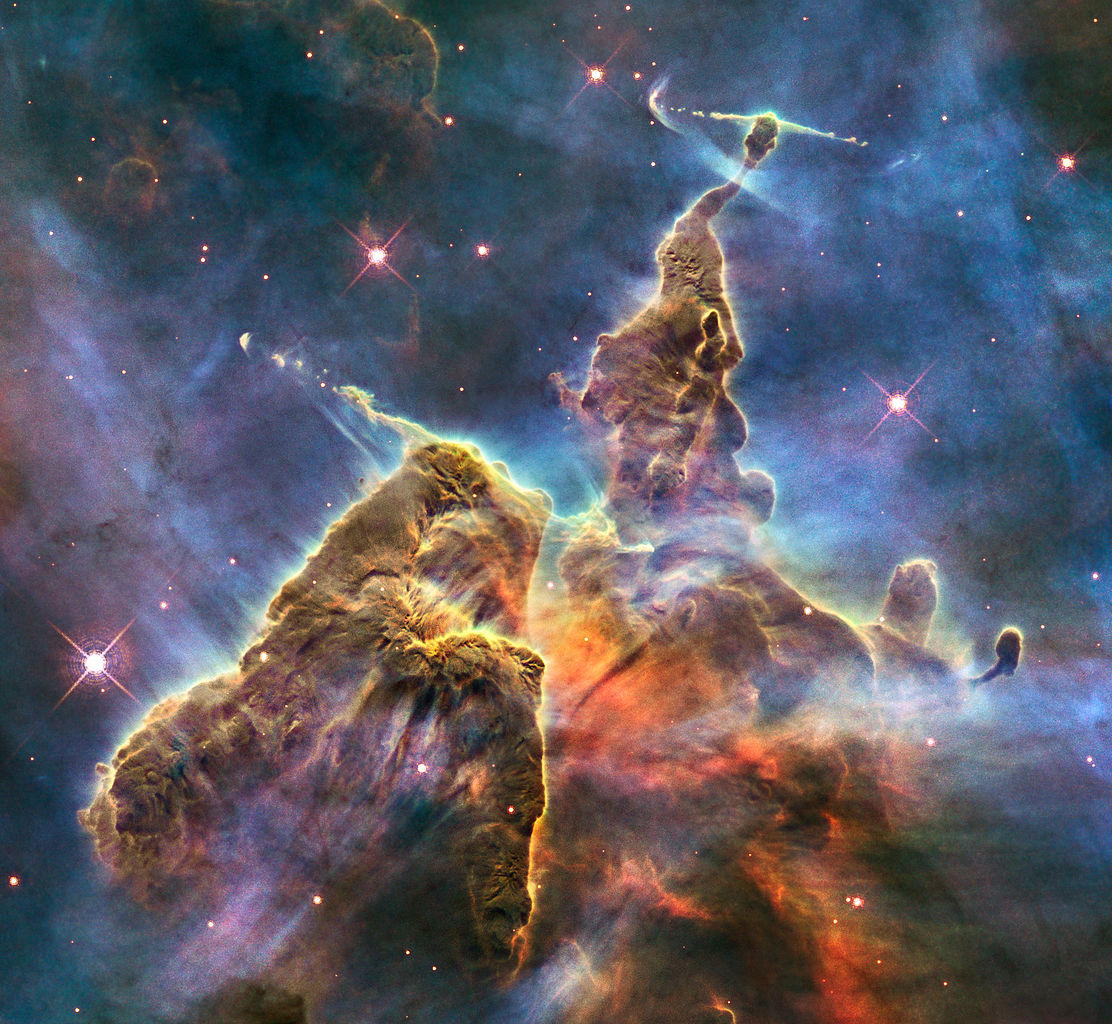 [Speaker Notes: Carina nebula]
Nebulas
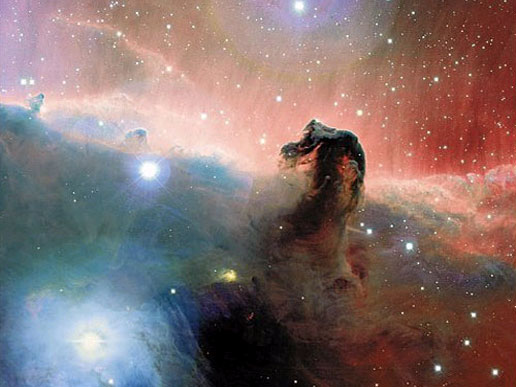 [Speaker Notes: Horse head nebula]
Stars
Stars spend the longest amount of time as a stable star. Chemical reactions inside a star give out heat and light.
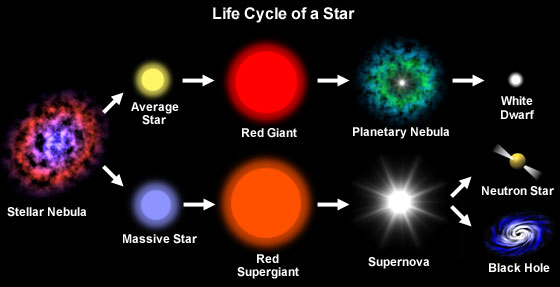 Dying Stars
When stars start to run out of fuel they turn into red giants, expanding in size and giving out less heat and light.
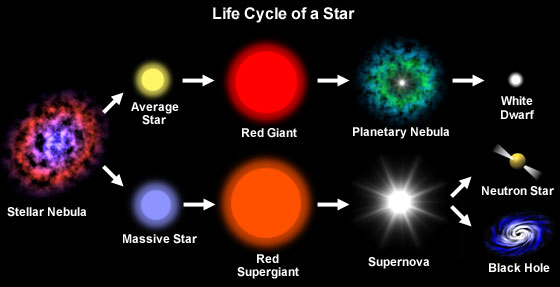 Dying Stars – Average Size
Stars eventually cannot hold themselves together anymore and turn back into a nebula with a dense centre called a white dwarf.
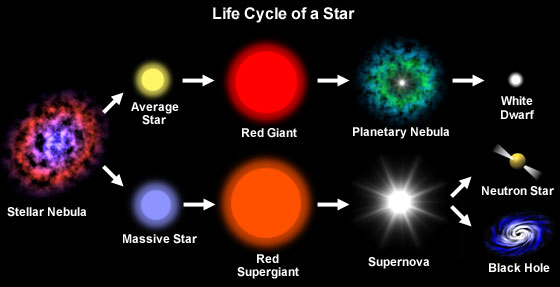 White Dwarf  Black Dwarf
A white dwarf is very small (about the size of Earth), dense, and very hot (so it glows).

However, it is a “dead” star because no more chemical reactions are happening inside.

Eventually it cools down into a black dwarf, a lump of matter.
White Dwarf
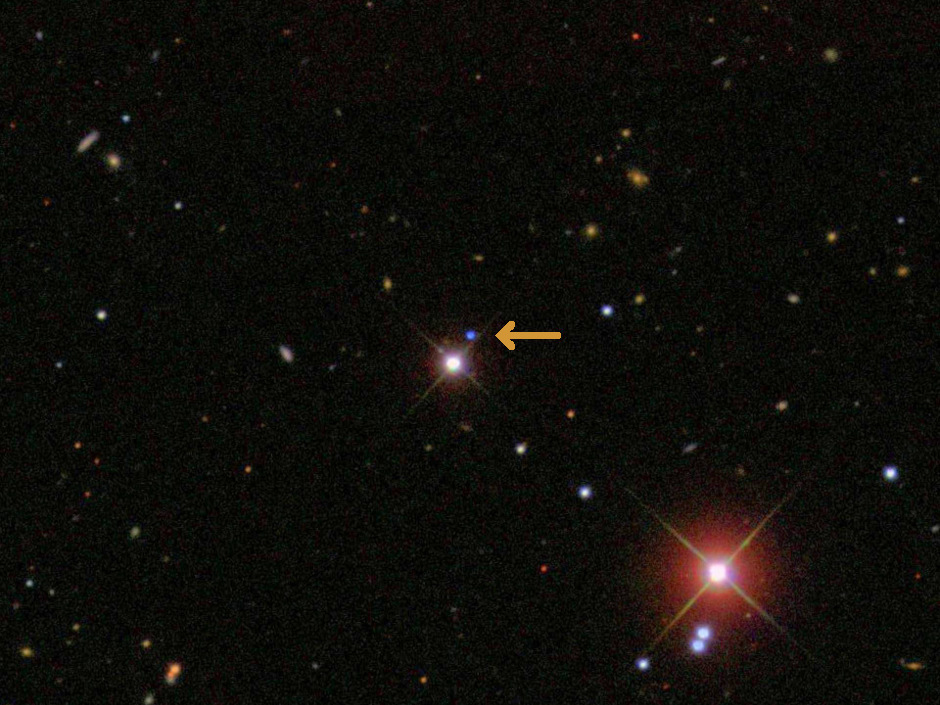 Dying Stars – Massive Size – Supernovas
Massive stars explode back into a nebula in a supernova.
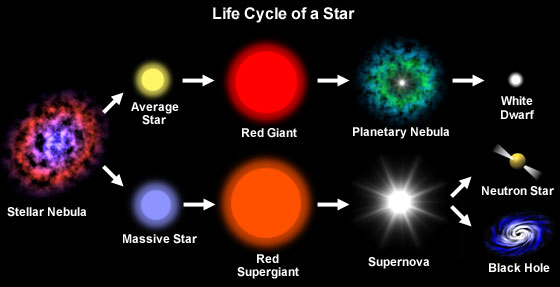 Supernovas
https://www.youtube.com/watch?v=JJZxSjMhvdQ
http://www.bbc.co.uk/news/av/science-environment-10867969/exploding-star-reconstructed-in-3d
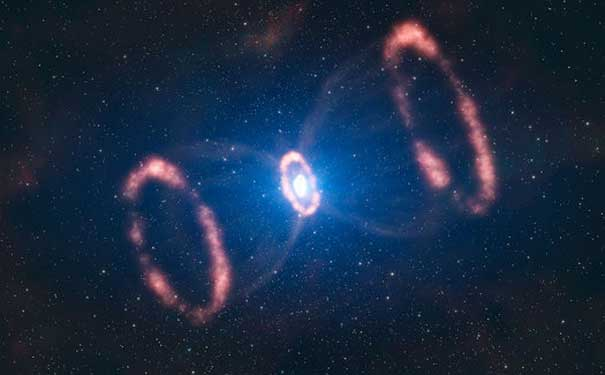 [Speaker Notes: 3-D reconstruction of supernova]
Dying Stars – Massive Size – Neutron Star or Black Holes
Massive stars explode back into a nebula in a supernova.
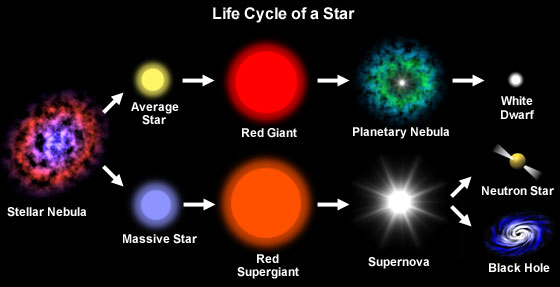 Neutron Stars
Neutron stars are similar to black dwarfs, a very small but very dense lump of matter.
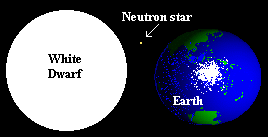 Black holes
Scientists think that when the largest stars explode it creates a black hole, which has gravity SO intense that nothing can escape, not even LIGHT!